www.freeppt7.com
ADD YOUR HEADLINE HERE
ADD INFORMATION OF THE AUTHOR HERE
ADD THE DATE HERE
CONTENTS
01
02
ADD YOUR TITLE HERE
ADD YOUR TITLE HERE
03
04
ADD YOUR TITLE HERE
ADD YOUR TITLE HERE
PART1
ADD YOUR TITLE HERE
IF YOU WANT TO EXPLAIN THE TITLE ABOVE，YOU CAN ADD YOUR TEXT HERE
ADD YOUR TITLE HERE
4
ADD YOUR TEXT
12%
58%
A SOLUTION
B SOLUTION
C SOLUTION
30%
ADD YOUR TITLE HERE
YOU CAN ADD YOUR TEXT HERE TO EXPLAIN THE CHART ABOVE. IF YOU HAVE ANY QUESTIONS ABOUT HOW TO USE IT, PLEASE CONTACT ME
ADD YOUR TITLE HERE
5
ADD YOUR TEXT
ADD YOUR TITLE HERE
YOU CAN ADD YOUR TEXT  HERE  TO 
EXPLAIN THE RIGHT CHART.   IF YOU 
HAVE ANY QUESTIONS ABOUT HOW
TO USE IT, PLEASE CONTACT ME YOU CAN ADD YOUR TEXT  HERE  TO EXPLAIN THE RIGHT CHART
2018
2019
2020
ADD YOUR TITLE HERE
6
ADD YOUR TEXT
ADD YOUR TITLE
1
2
2519
3362
2832
1610
YOU CAN ADD YOUR TEXT   HERE TO 
EXPLAIN THE LEFT CHART.  IF YOU 
HAVE ANY QUESTIONS ABOUT HOW
TO USE IT, PLEASE CONTACT ME
ADD YOUR TITLE
YOU CAN ADD YOUR TEXT   HERE TO 
EXPLAIN THE LEFT CHART.  IF YOU 
HAVE ANY QUESTIONS ABOUT HOW
TO USE IT, PLEASE CONTACT ME
ADD TEXT
ADD TEXT
ADD TEXT
ADD TEXT
ADD YOUR TITLE HERE
7
ADD YOUR TEXT
ADD YOUR TITLE HERE
YOU CAN ADD YOUR TEXT HERE TO EXPLAIN THE CHART ABOVE. IF YOU HAVE ANY QUESTIONS ABOUT HOW TO USE IT, PLEASE CONTACT ME
ADD YOUR TITLE HERE
8
ADD YOUR TEXT
ADD YOUR TITLE HERE
YOU CAN ADD YOUR TEXT  HERE TO EXPLAIN THE RIGHT CHART. IF YOU HAVE ANY QUESTIONS ABOUT HOW TO USE IT,   PLEASE CONTACT ME
THE PICTURE
ADD YOUR TITLE HERE
9
ADD YOUR TEXT
ADD YOUR TITLE HERE
YOU CAN ADD YOUR TEXT   HERE TO EXPLAIN THE LEFT CHART.  IF YOU HAVE ANY QUESTIONS ABOUT HOW TO USE IT, PLEASE CONTACT ME YOU CAN ADD YOUR TEXT   HERE TO EXPLAINTHE
60%
ADD YOUR TITLE HERE
10%
YOU CAN ADD YOUR TEXT   HERE TO EXPLAIN THE LEFT CHART.  IF YOU HAVE ANY QUESTIONS ABOUT HOW TO USE IT, PLEASE CONTACT ME YOU CAN ADD YOUR TEXT   HERE TO EXPLAINTHE
ADD YOUR TITLE HERE
30%
YOU CAN ADD YOUR TEXT   HERE TO EXPLAIN THE LEFT CHART.  IF YOU HAVE ANY QUESTIONS ABOUT HOW TO USE IT, PLEASE CONTACT ME YOU CAN ADD YOUR TEXT   HERE TO EXPLAINTHE
PART2
ADD YOUR TITLE HERE
IF YOU WANT TO EXPLAIN THE TITLE ABOVE，YOU CAN ADD YOUR TEXT HERE
ADD YOUR TITLE HERE
11
ADD YOUR TEXT
YOU CAN ADD YOUR TEXT HERE TO EXPLAIN THE CHART
A PLAN
YOU CAN ADD YOUR TEXT HERE TO EXPLAIN THE CHART
B PLAN
YOU CAN ADD YOUR TEXT HERE TO EXPLAIN THE CHART
D PLAN
ADD YOUR TITLE
ADD YOUR TITLE HERE
12
ADD YOUR TEXT
STEP 1
STEP 3
ADD YOUR TEXT
ADD YOUR TEXT
STEP 4
STEP 2
ADD YOUR TEXT
ADD YOUR TEXT
ADD YOUR TITLE HERE
YOU CAN ADD YOUR TEXT HERE TO EXPLAIN THE CHART ABOVE. IF YOU HAVE ANY QUESTIONS ABOUT HOW TO USE IT, PLEASE CONTACT ME
ADD YOUR TITLE HERE
13
ADD YOUR TEXT
ADD YOUR TITLE HERE
YOU CAN ADD YOUR TEXT HERE TO EXPLAIN THE UNDER CHART. IF YOU HAVE ANY QUESTIONS ABOUT HOW TO USE IT, PLEASE CONTACT ME
31%
23%
25%
21%
ADD YOUR TITLE HERE
14
ADD YOUR TEXT
YOU CAN ADD YOUR TEXT  HERE  TO EXPLAIN THE CHART
PLAN A
￥
YOU CAN ADD YOUR TEXT  HERE  TO EXPLAIN THE
PLAN B
＄
YOU CAN ADD YOUR TEXT  HERE  TO
PLAN C
€
YOU CAN ADD YOUR TEXT
PLAN D
￡
ADD YOUR TITLE HERE
15
ADD YOUR TEXT
ADD YOUR TITLE HERE
ADD YOUR SUBTITLE HERE
YOU CAN ADD YOUR TEXT  HERE  TO EXPLAIN THE LEFT CHART.IF YOU HAVE ANY QUESTIONS ABOUT HOW
TO USE IT, PLEASE CONTACT ME YOU CAN ADD YOUR TEXT  HERE  TO EXPLAIN THE LEFT CHART.IF YOU HAVE ANY QUESTIONS ABOUT HOW
50%
70%
80%
ADD YOUR TITLE HERE
16
ADD YOUR TEXT
ADD YOUR TITLE
ADD YOUR TITLE HERE
ADD YOUR TITLE HERE
ADD YOUR TITLE
ADD YOUR TITLE
YOU CAN ADD YOUR TEXT   HERE TO EXPLAINTHE CHART ABOVE.  IF YOU HAVE ANY QUESTIONS ABOUT HOW TO USE IT, PLEASE CONTACT ME YOU CAN ADD YOUR TEXT   HERE TO EXPLAINTHE
YOU CAN ADD YOUR TEXT   HERE TO EXPLAINTHE CHART ABOVE.  IF YOU HAVE ANY QUESTIONS ABOUT HOW TO USE IT, PLEASE CONTACT ME YOU CAN ADD YOUR TEXT   HERE TO EXPLAINTHE
PART3
ADD YOUR TITLE HERE
IF YOU WANT TO EXPLAIN THE TITLE ABOVE，YOU CAN ADD YOUR TEXT HERE
ADD YOUR TITLE HERE
18
ADD YOUR TEXT
·
40%
·
·
17%
58%
·
31%
13%
·
15%
·
·
·
12%
14%
ADD YOUR TITLE HERE
YOU CAN ADD YOUR TEXT HERE TO EXPLAIN THE CHART ABOVE. IF YOU HAVE ANY QUESTIONS ABOUT HOW TO USE IT, PLEASE CONTACT ME
ADD YOUR TITLE HERE
19
ADD YOUR TEXT
ADD YOUR TITLE HERE
ADD YOUR SUBTITLE HERE
YOU CAN ADD YOUR TEXT  HERE  TO EXPLAIN THE LEFT CHART.IF YOU HAVE ANY QUESTIONS ABOUT HOW
TO USE IT, PLEASE CONTACT ME YOU CAN ADD YOUR TEXT  HERE  TO EXPLAIN THE LEFT CHART.IF YOU HAVE ANY QUESTIONS ABOUT HOW
ADD YOUR TITLE HERE
20
ADD YOUR TEXT
ADD YOUR TITLE HERE
YOU CAN ADD YOUR TEXT HERE TO EXPLAIN THE CHART ABOVE. IF YOU HAVE ANY QUESTIONS ABOUT HOW TO USE IT, PLEASE CONTACT ME
ADD YOUR TITLE HERE
21
ADD YOUR TEXT
ADD YOUR TEXT
ADD YOUR TEXT
ADD YOUR TEXT
ADD YOUR TEXT
ADD YOUR TEXT
ADD YOUR TEXT
ADD YOUR TEXT
ADD YOUR TEXT
ADD YOUR TEXT
ADD YOUR TEXT
ADD YOUR TITLE HERE
YOU CAN ADD YOUR TEXT HERE TO EXPLAIN THE CHART ABOVE. IF YOU HAVE ANY QUESTIONS ABOUT HOW TO USE IT, PLEASE CONTACT ME
ADD YOUR TITLE HERE
22
ADD YOUR TEXT
ADD YOUR TITLE HERE
YOU CAN ADD YOUR TEXT  HERE TO EXPLAIN THE CHART. IF YOU HAVE ANY QUESTIONS ABOUT HOW TO USE IT,   PLEASE CONTACT ME
ADD YOUR TITLE HERE
YOU CAN ADD YOUR TEXT  HERE TO EXPLAIN THE CHART. IF YOU HAVE ANY QUESTIONS ABOUT HOW TO USE IT,   PLEASE CONTACT ME
ADD YOUR TITLE HERE
23
ADD YOUR TEXT
ADD YOUR TITLE HERE
ADD YOUR TITLE HERE
YOU CAN ADD YOUR TEXT   HERE TO EXPLAINTHE LEFT CHART.  IF YOU HAVE ANY QUESTIONS ABOUT HOW TO USE IT, PLEASE CONTACT ME YOU CAN ADD YOUR TEXT   HERE TO EXPLAINTHE
ADD YOUR TITLE HERE
YOU CAN ADD YOUR TEXT   HERE TO EXPLAINTHE LEFT CHART.  IF YOU HAVE ANY QUESTIONS ABOUT HOW TO USE IT, PLEASE CONTACT ME YOU CAN ADD YOUR TEXT   HERE TO EXPLAINTHE
THE PICTURE
PART4
ADD YOUR TITLE HERE
IF YOU WANT TO EXPLAIN THE TITLE ABOVE，YOU CAN ADD YOUR TEXT HERE
ADD YOUR TITLE HERE
25
ADD YOUR TEXT
YOU CAN ADD YOUR TEXT
 TO EXPLAIN THE CHART
03
01
02
YOU CAN ADD YOUR TEXT
 TO EXPLAIN THE CHART
YOU CAN ADD YOUR TEXT
 TO EXPLAIN THE CHART
ADD YOUR TITLE HERE
26
ADD YOUR TEXT
ADD YOUR TITLE HERE
ADD YOUR SUBTITLE HERE
YOU CAN ADD YOUR TEXT  HERE  TO EXPLAIN THE LEFT CHART.IF YOU HAVE ANY QUESTIONS ABOUT HOW
TO USE IT, PLEASE CONTACT ME YOU CAN ADD YOUR TEXT  HERE  TO EXPLAIN THE LEFT CHART.IF YOU HAVE ANY QUESTIONS ABOUT HOW
ADD YOUR TITLE HERE
27
ADD YOUR TEXT
ADD YOUR TEXT
ADD YOUR TEXT
01
05
04
02
03
ADD YOUR TEXT
ADD YOUR TEXT
ADD YOUR TEXT
YOU CAN ADD YOUR TEXT HERE TO EXPLAIN THE CHART ABOVE. IF YOU HAVE ANY QUESTIONS ABOUT HOW TO USE IT, PLEASE CONTACT ME
ADD YOUR TITLE HERE
28
ADD YOUR TEXT
ADD YOUR TITLE HERE
YOU CAN ADD YOUR TEXT  HERE  TO 
EXPLAIN THE RIGHT CHART.  IF YOU 
HAVE ANY QUESTIONS ABOUT HOW
TO USE IT, PLEASE CONTACT ME YOU CAN ADD YOUR TEXT  HERE  TOEXPLAIN THE RIGHT CHART.IF YOU HAVE ANY QUESTIONS ABOUT
ADD YOUR TITLE HERE
29
ADD YOUR TEXT
ADD YOUR TITLE HERE
ADD YOUR TITLE HERE
YOU CAN ADD YOUR TEXT  HERE TO EXPLAIN THE CHART. IF YOU HAVE ANY QUESTIONS ABOUT HOW TO USE IT,   PLEASE CONTACT ME
YOU CAN ADD YOUR TEXT  HERE TO EXPLAIN THE CHART. IF YOU HAVE ANY QUESTIONS ABOUT HOW TO USE IT,   PLEASE CONTACT ME
ADD YOUR TITLE HERE
ADD YOUR TITLE HERE
YOU CAN ADD YOUR TEXT  HERE TO EXPLAIN THE CHART. IF YOU HAVE ANY QUESTIONS ABOUT HOW TO USE IT,   PLEASE CONTACT ME
YOU CAN ADD YOUR TEXT  HERE TO EXPLAIN THE CHART. IF YOU HAVE ANY QUESTIONS ABOUT HOW TO USE IT,   PLEASE CONTACT ME
ADD YOUR TITLE HERE
30
ADD YOUR TEXT
ADD YOUR TITLE HERE
ADD YOUR SUBTITLE HERE
SEPTEMBER 2014
YOU CAN ADD YOUR TEXT  HERE  TO 
EXPLAIN THE RIGHT CHART.  IF YOU 
HAVE ANY QUESTIONS ABOUT HOW
TO USE IT, PLEASE CONTACT ME YOU CAN ADD YOUR TEXT  HERE  TOEXPLAIN THE RIGHT CHART.IF YOU HAVE ANY QUESTIONS ABOUT
www.freeppt7.com
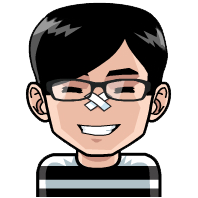 THANK YOU